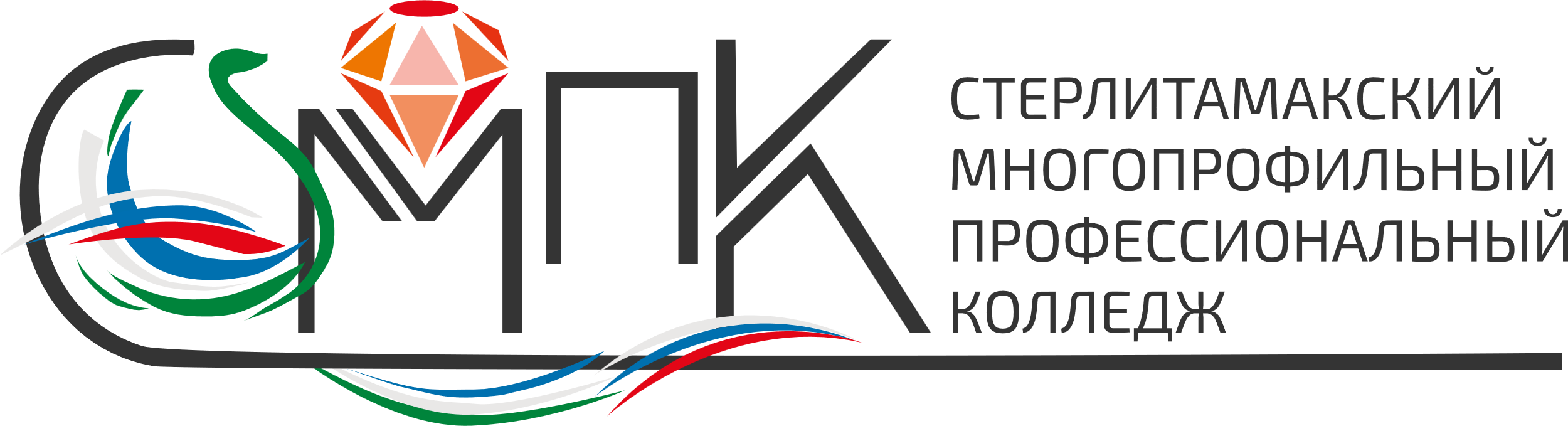 Эффективные практики наставничества в ГАПОУ Стерлитамакский многопрофильный профессиональный колледж
Назарова Зелида Валеевна,
заместитель директора по УМР

Долгова Елена Вячеславовна, 
руководитель Центра социально-психологической поддержки студентов ГАПОУ СМПК
2023
Методическое сопровождениемолодого преподавателя
2
Педагогические практики в ШМП и в ЦСПП
3
Реализация педагогических практик
4
Классификация активныхметодов обучения
5
Метод «Интеллектуальная разминка»
Цель:
создание условий 
для приведения
обучаемых в активное
состояние
6
Задачи «Интеллектуальной разминки»
7
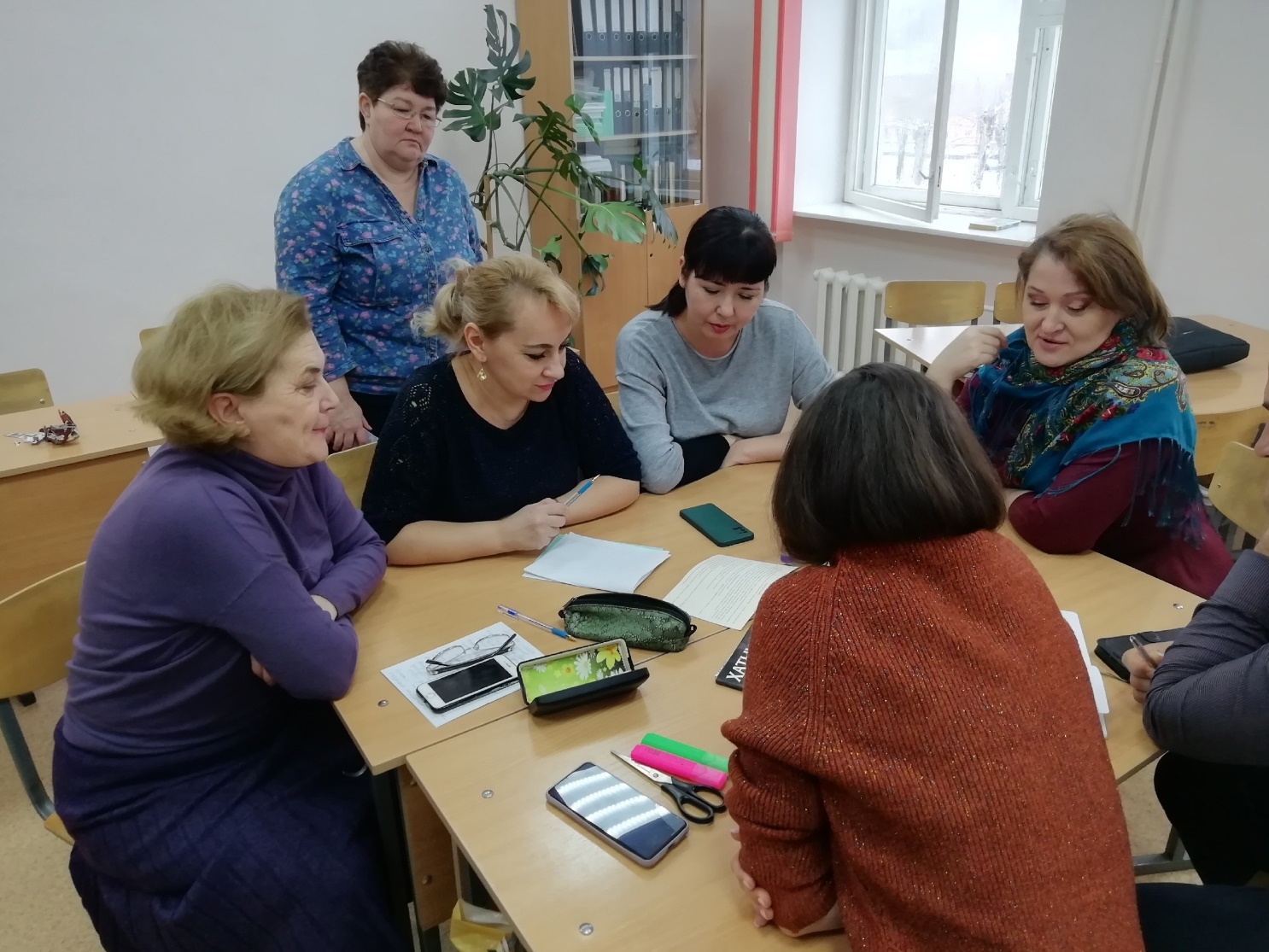 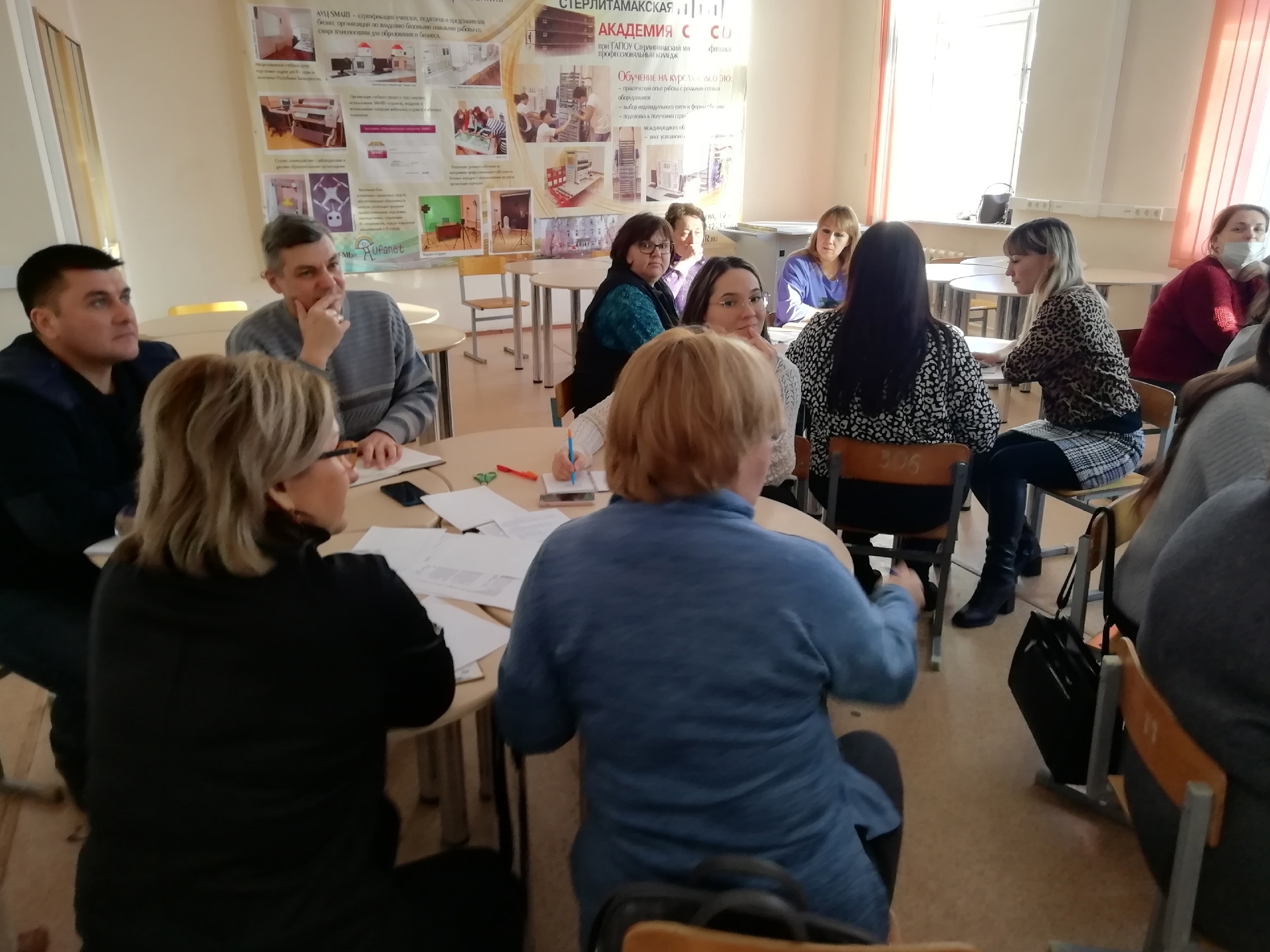 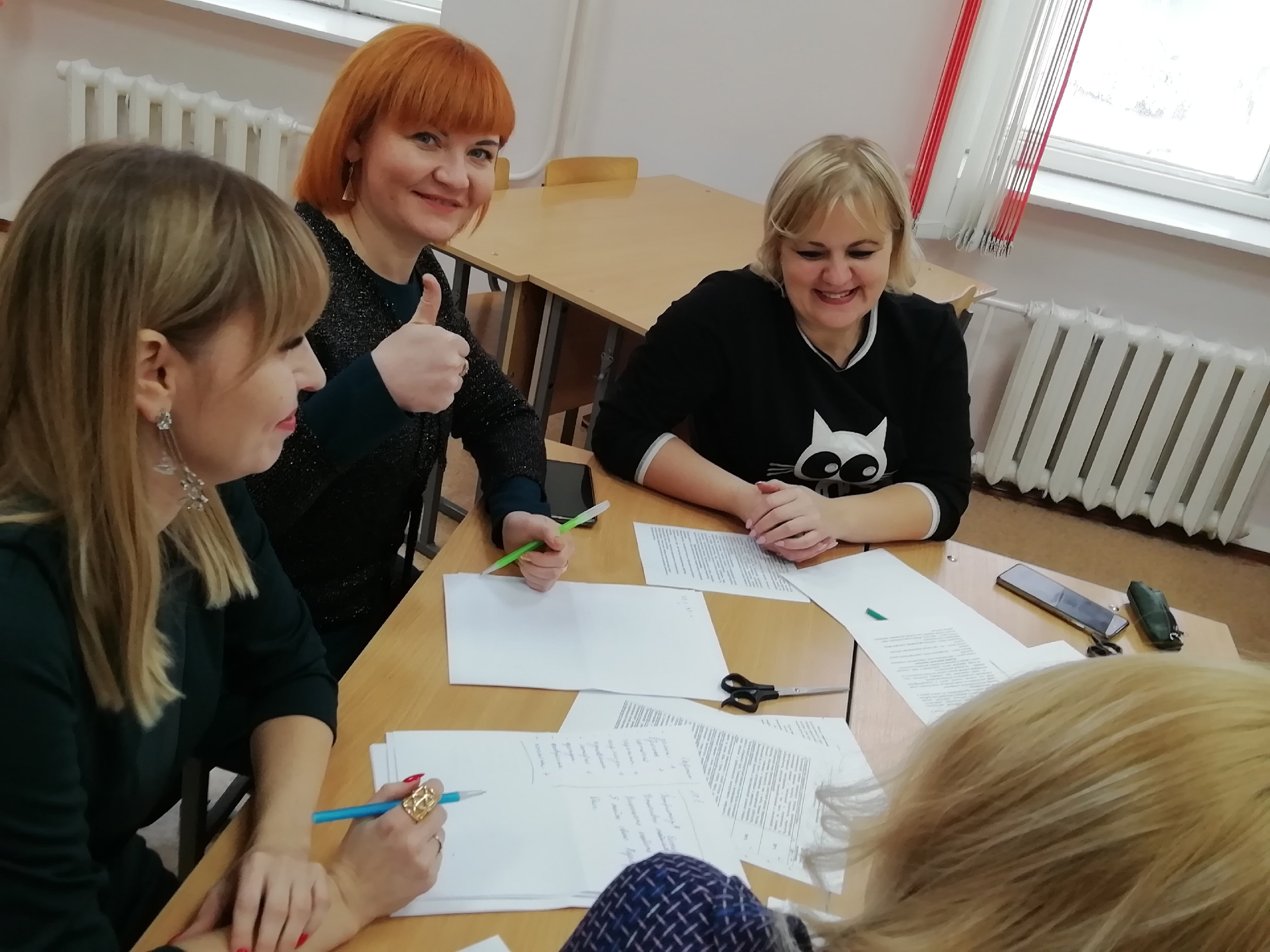 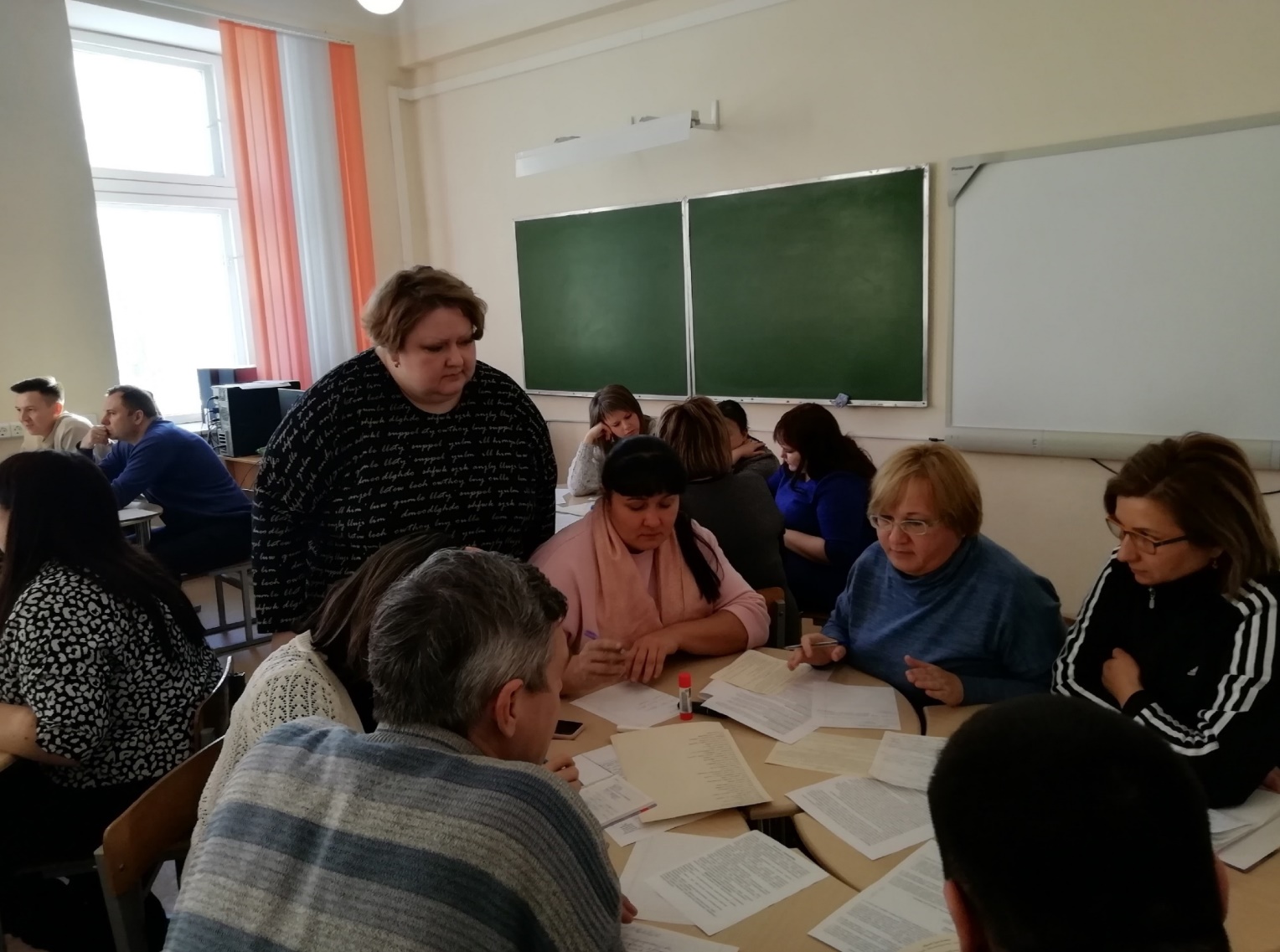 8
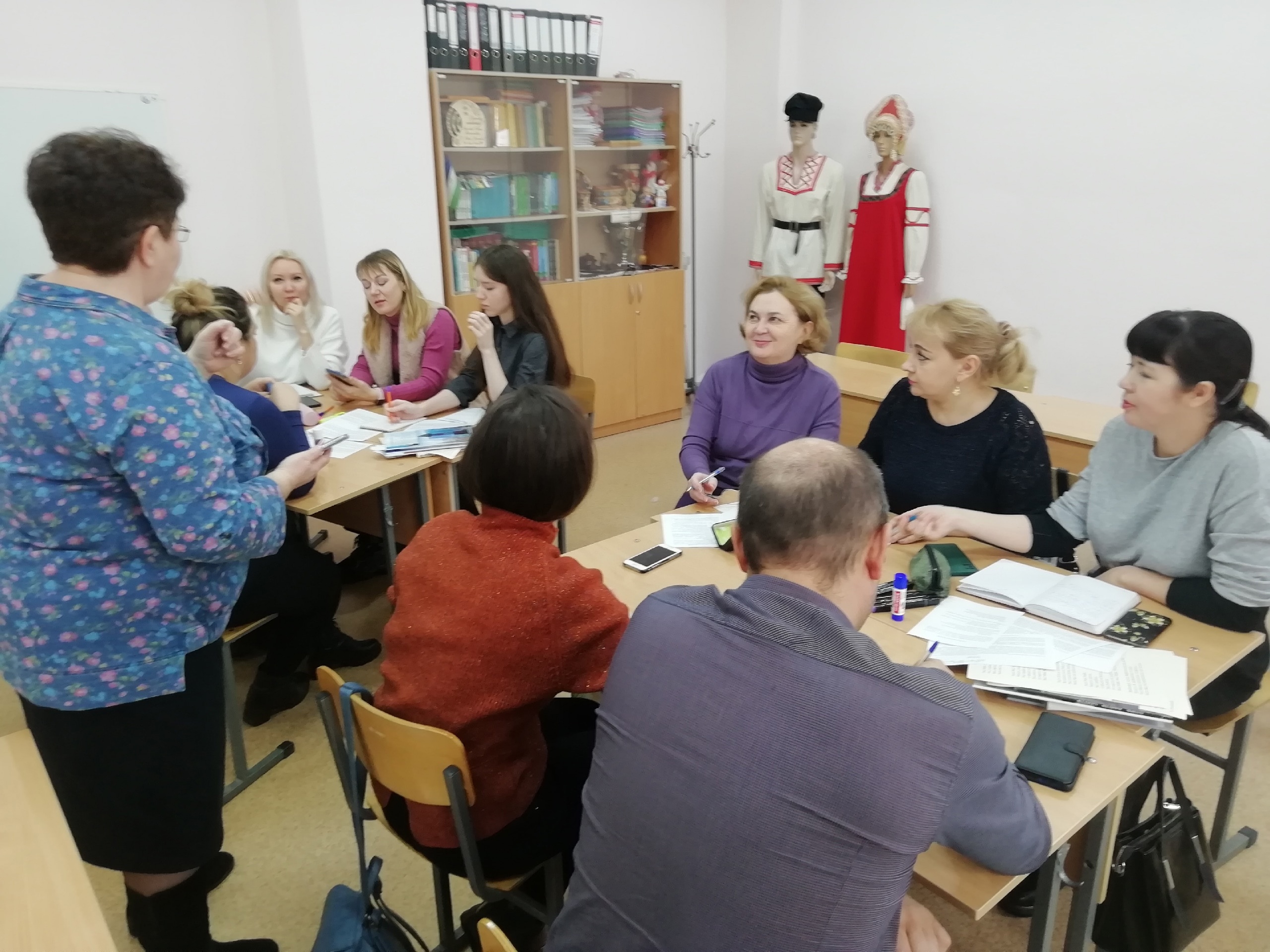 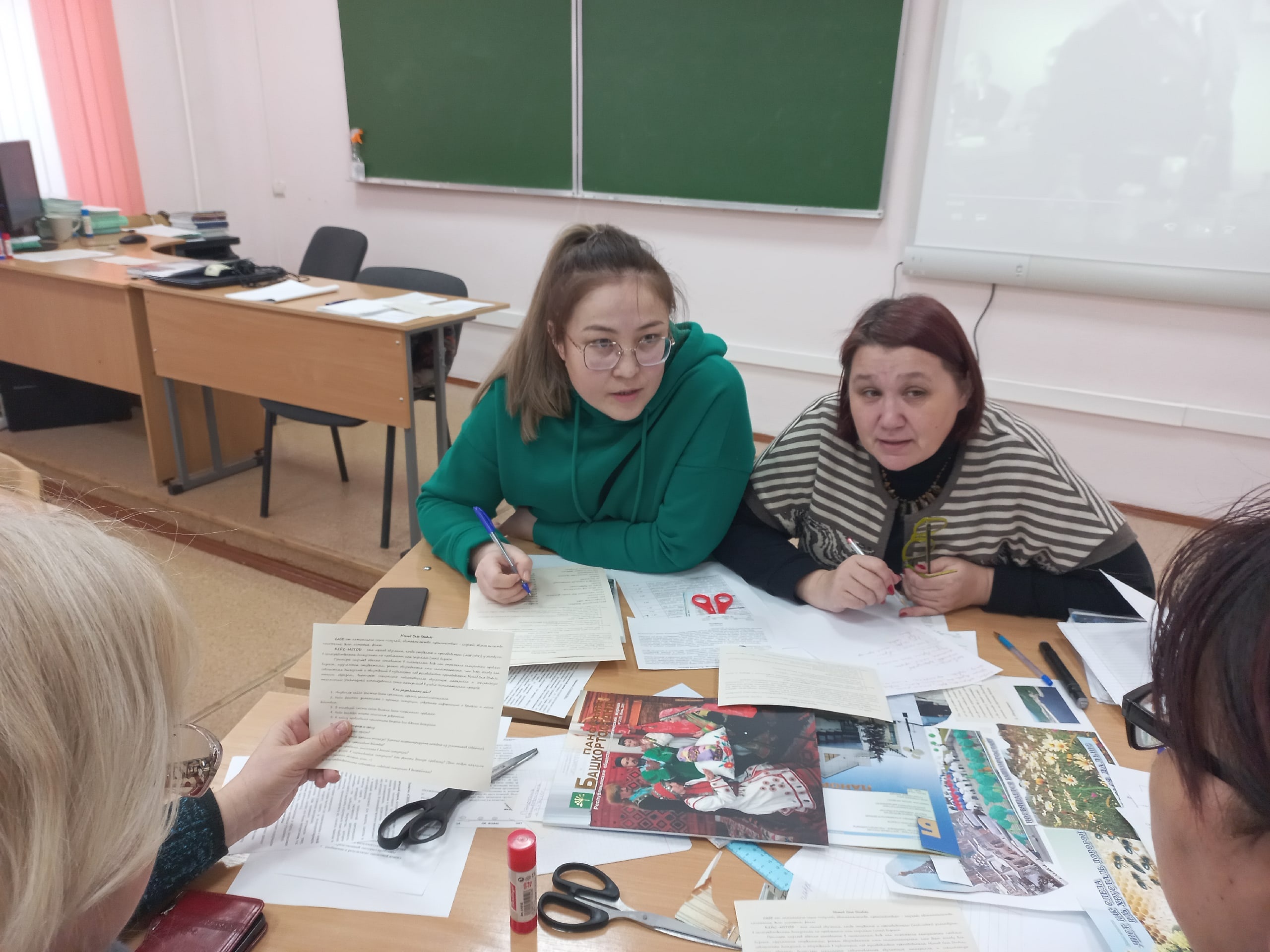 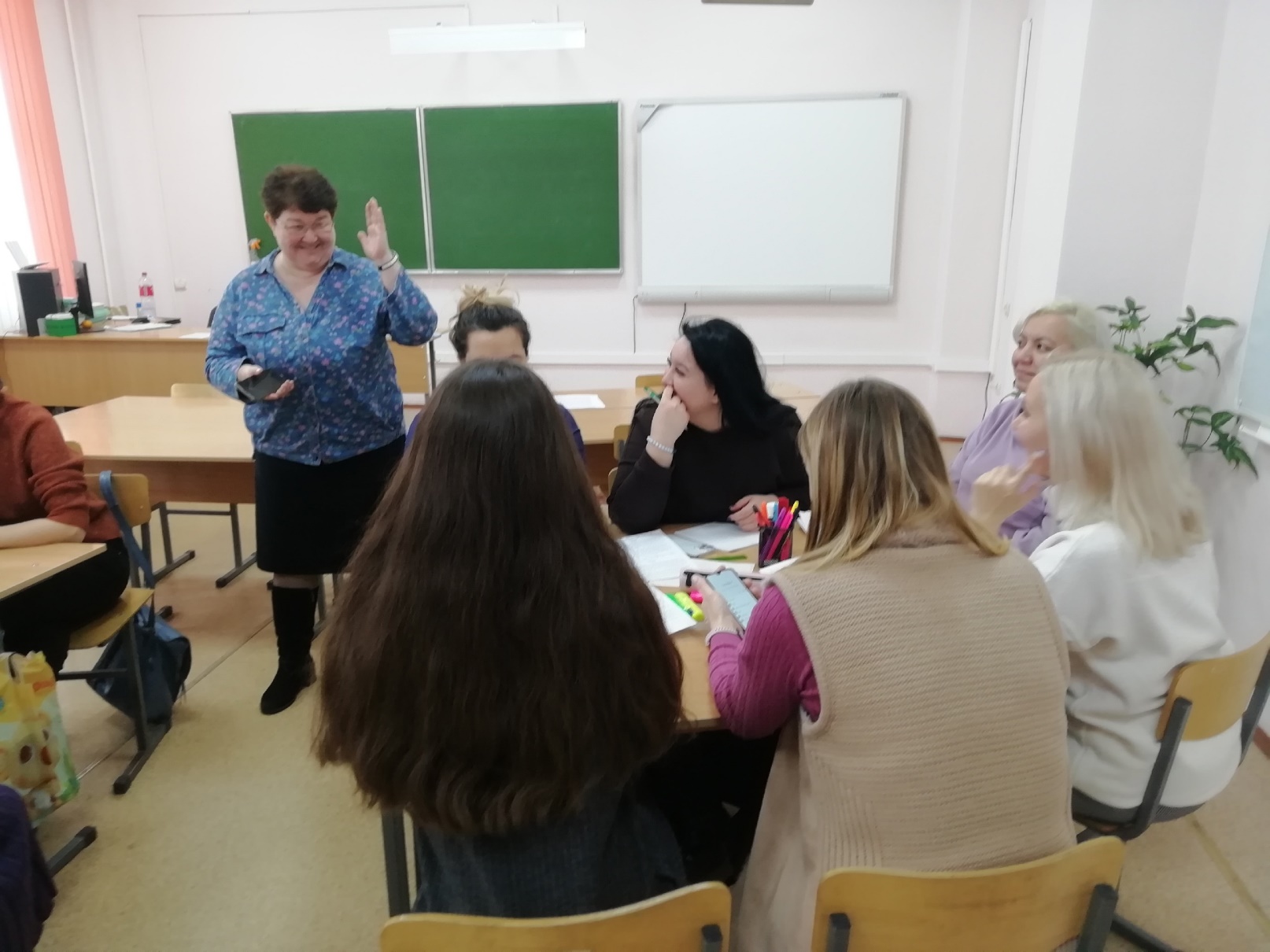 9
Метод «Мозговой штурм»
Цель:
создание условий для обсуждения и разрешения какой-то сложной проблемы в коллективе
10
Этапы «Мозгового штурма»
11
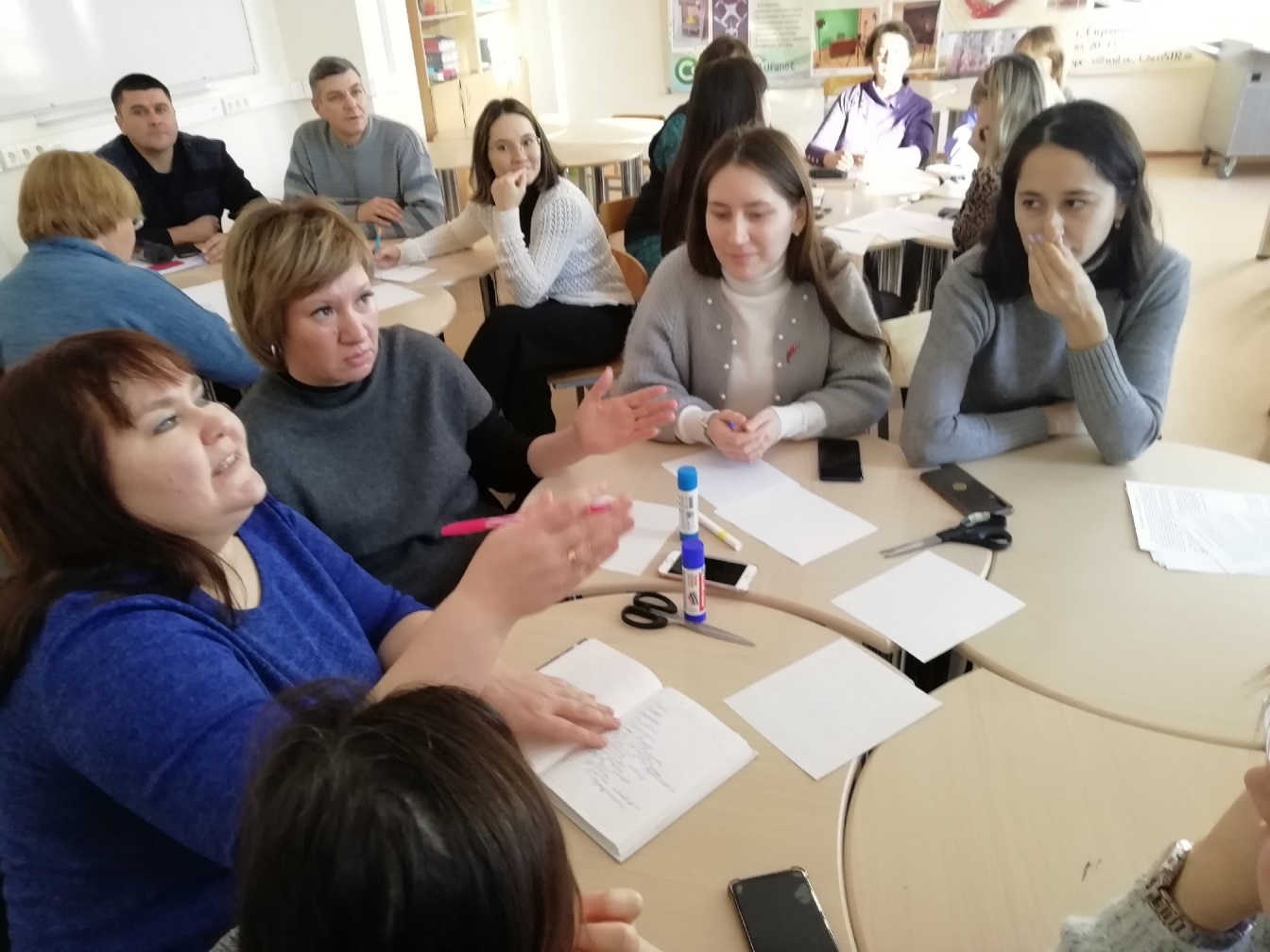 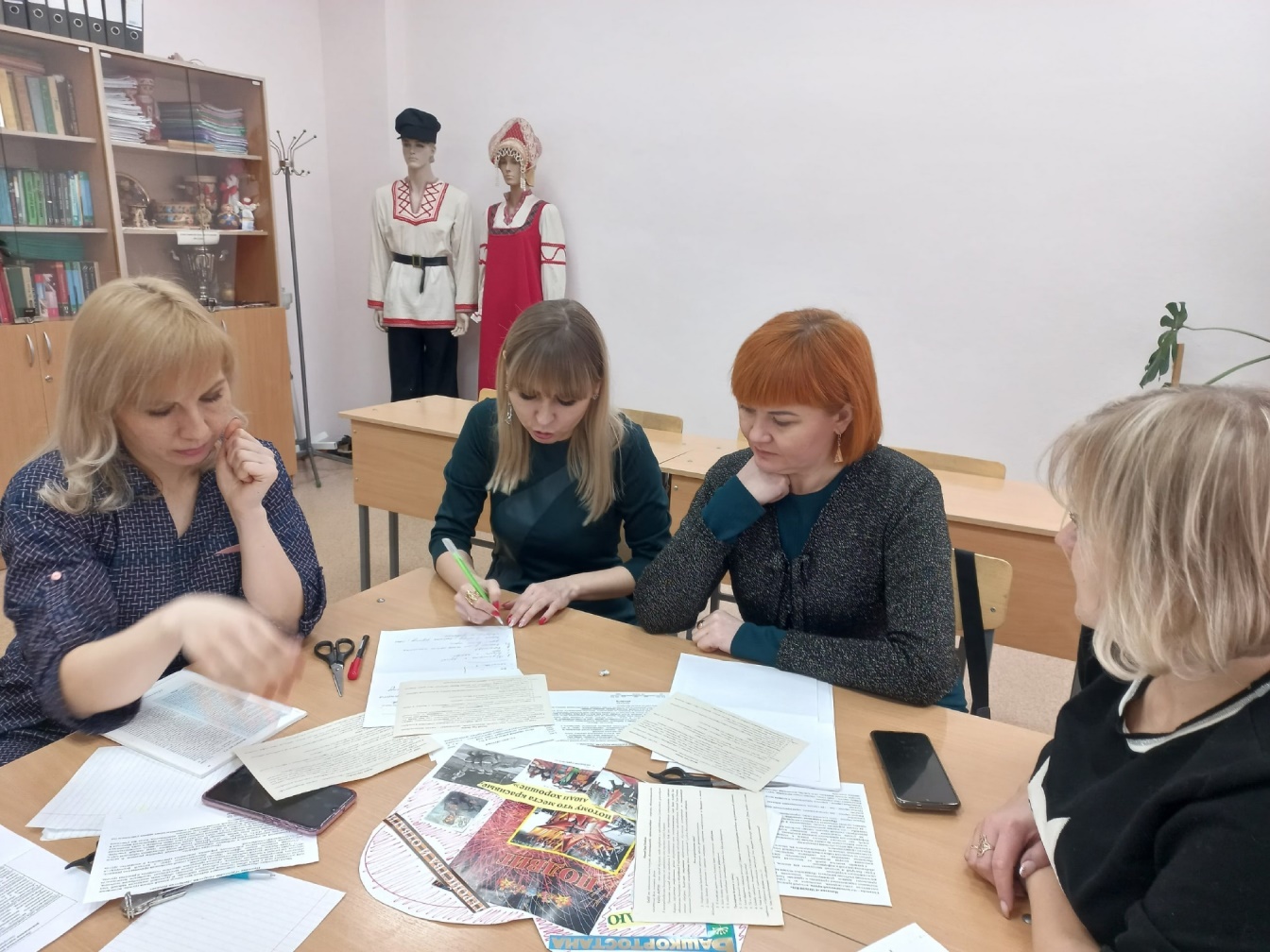 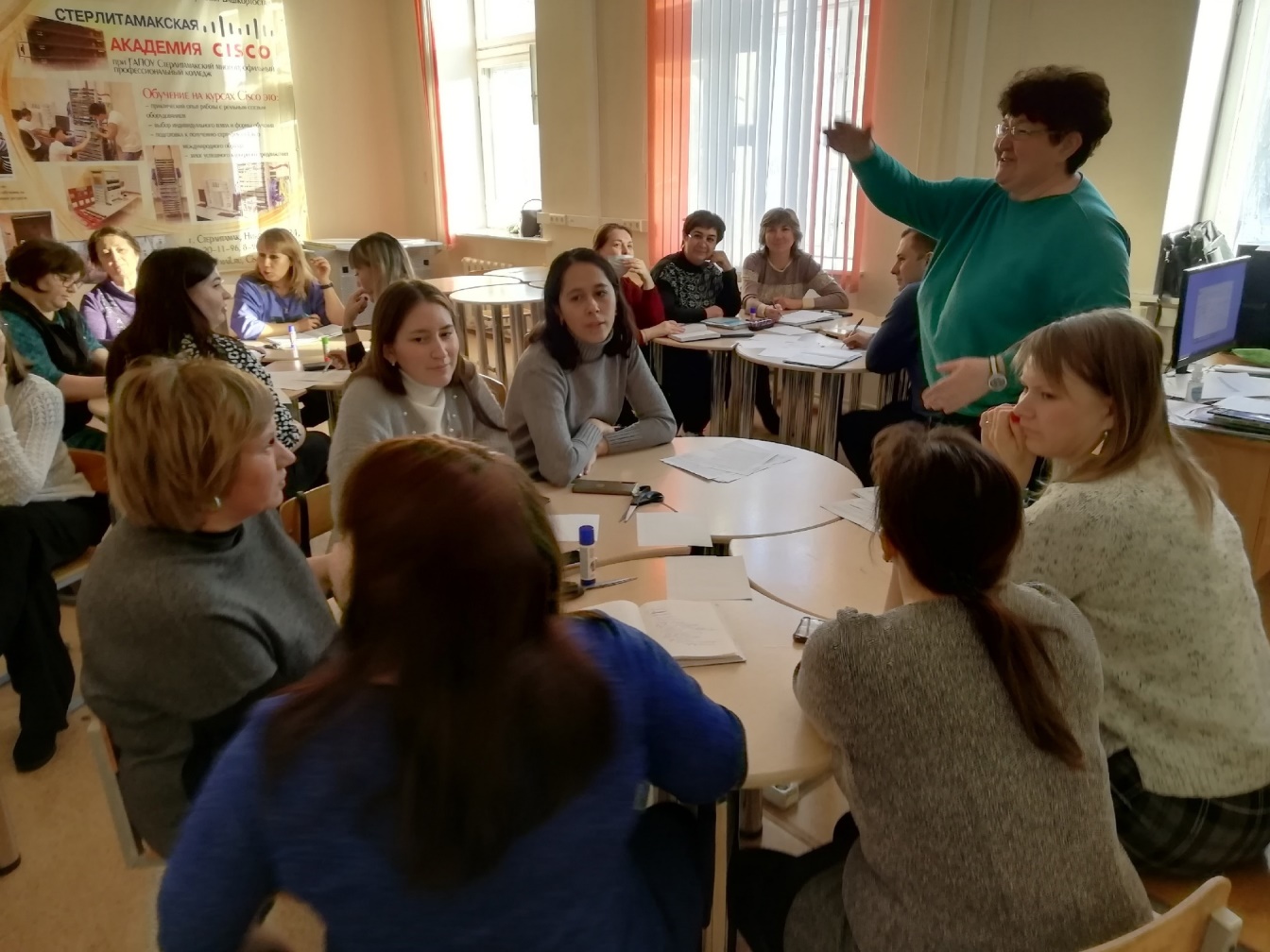 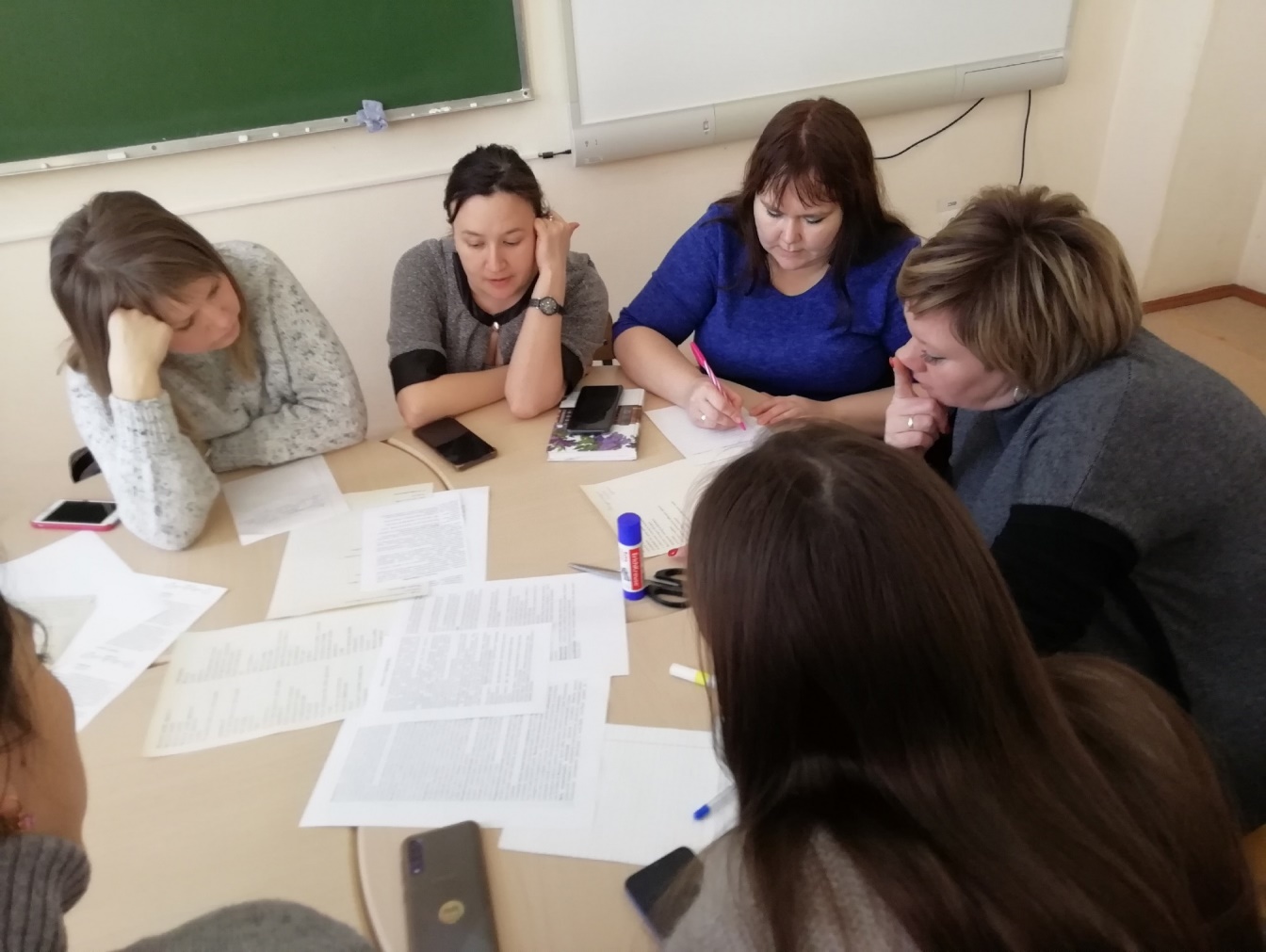 12
Метод «Коллаж»
Позволяет педагогу организовать деятельность обучающегося по созданию творческого продукта (с заранее заданными характеристиками и с параметрами, предвидеть которые затруднительно, но с передачей сложного эмоционального состояния)
Суть:
коллажа заключается 
в эмоционально-образном, спонтанном и быстром воплощении основной идеи будущего продукта
13
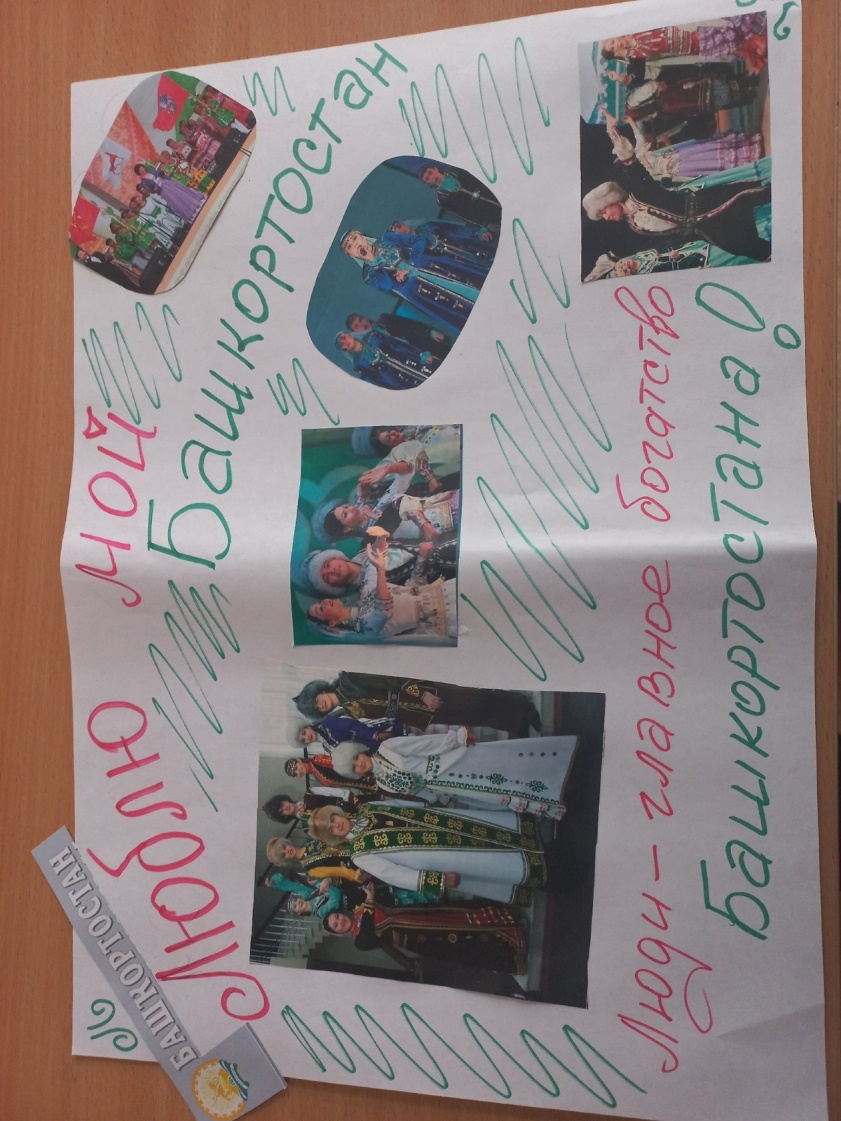 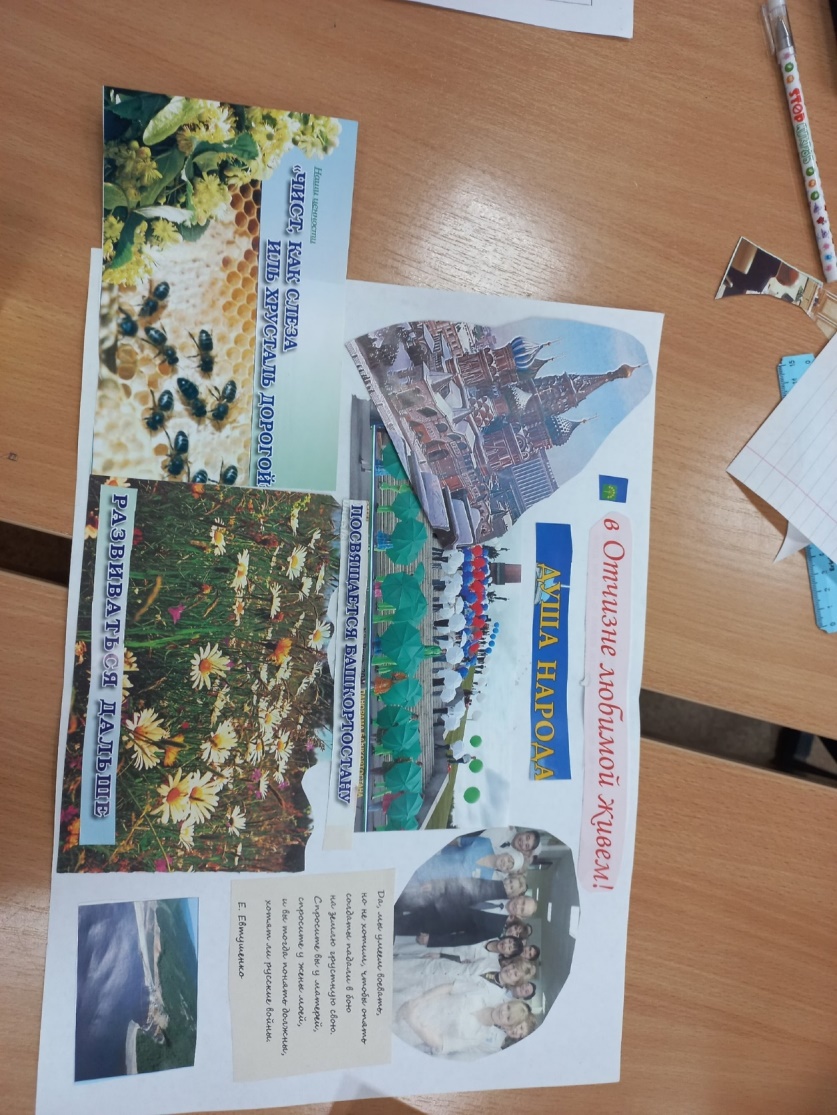 КОЛЛАЖИ
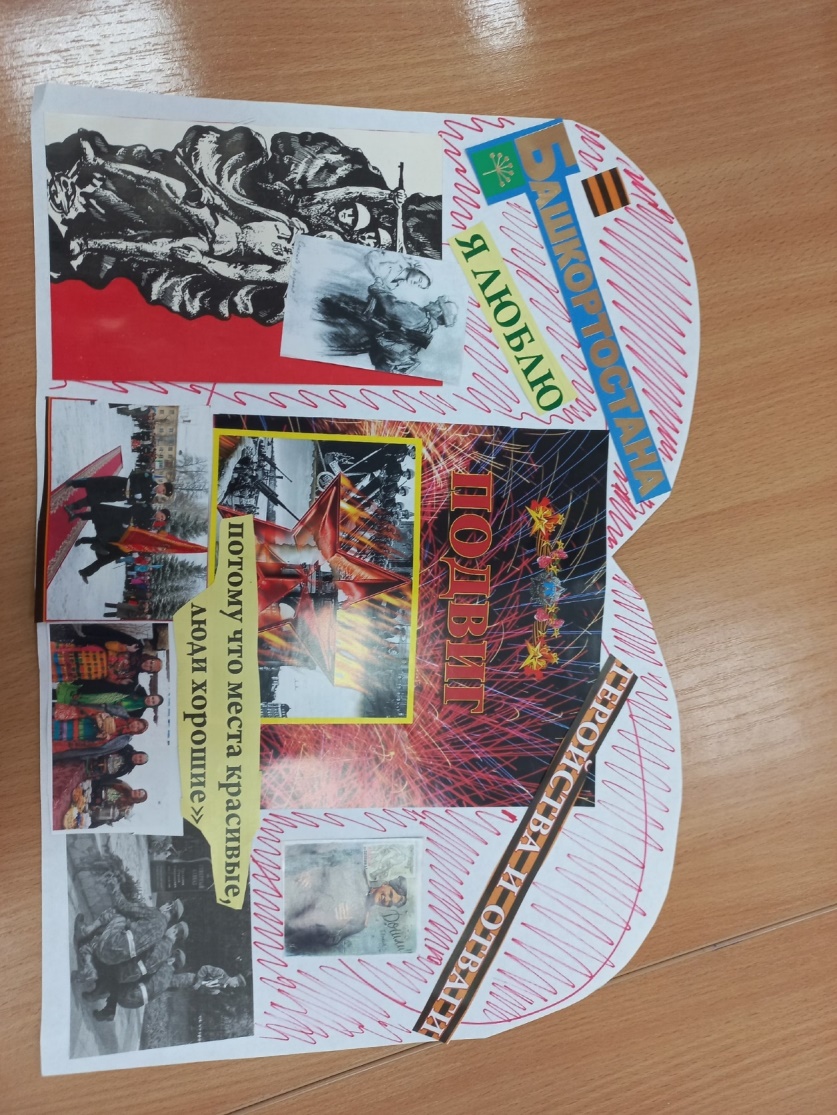 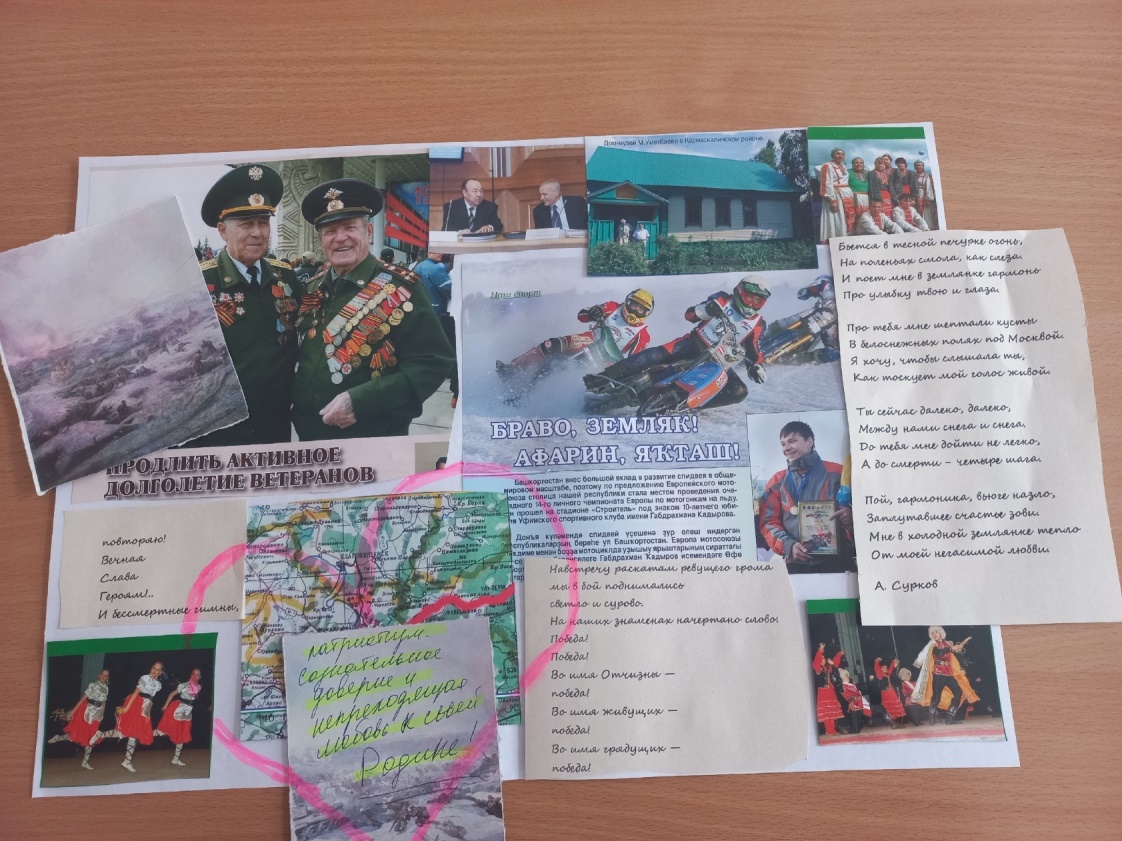 14
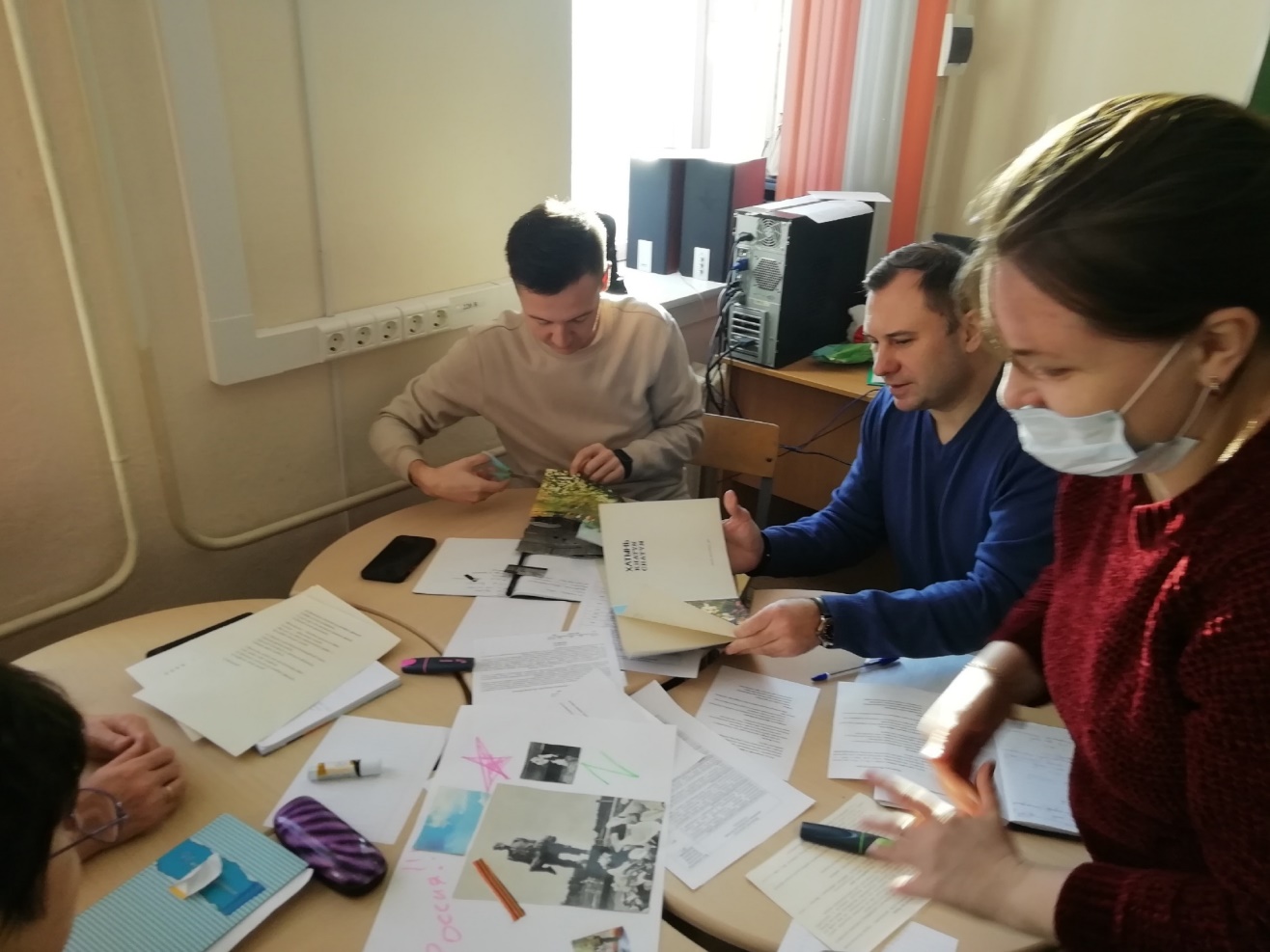 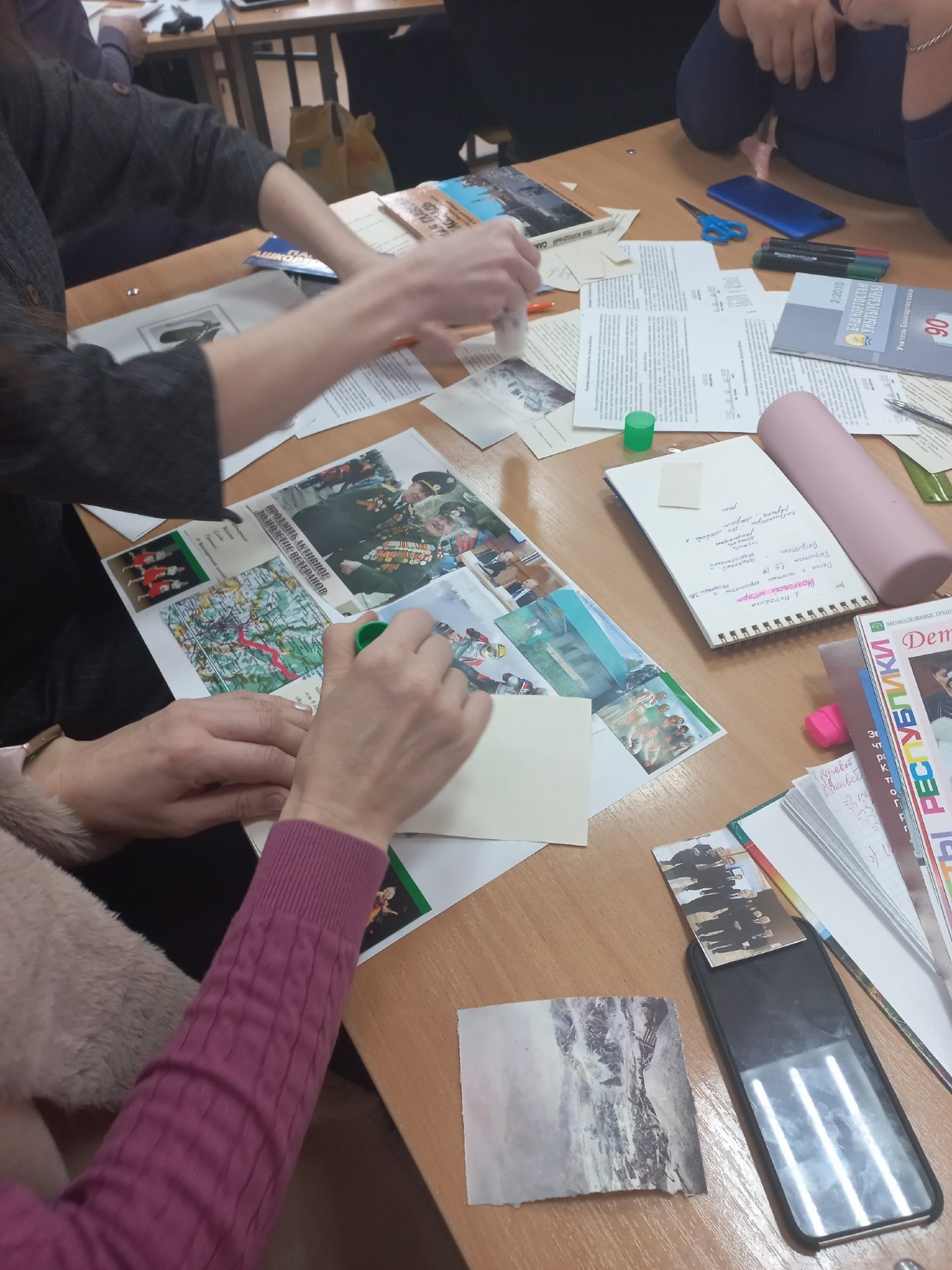 Составление коллажа по теме «Патриотизм»
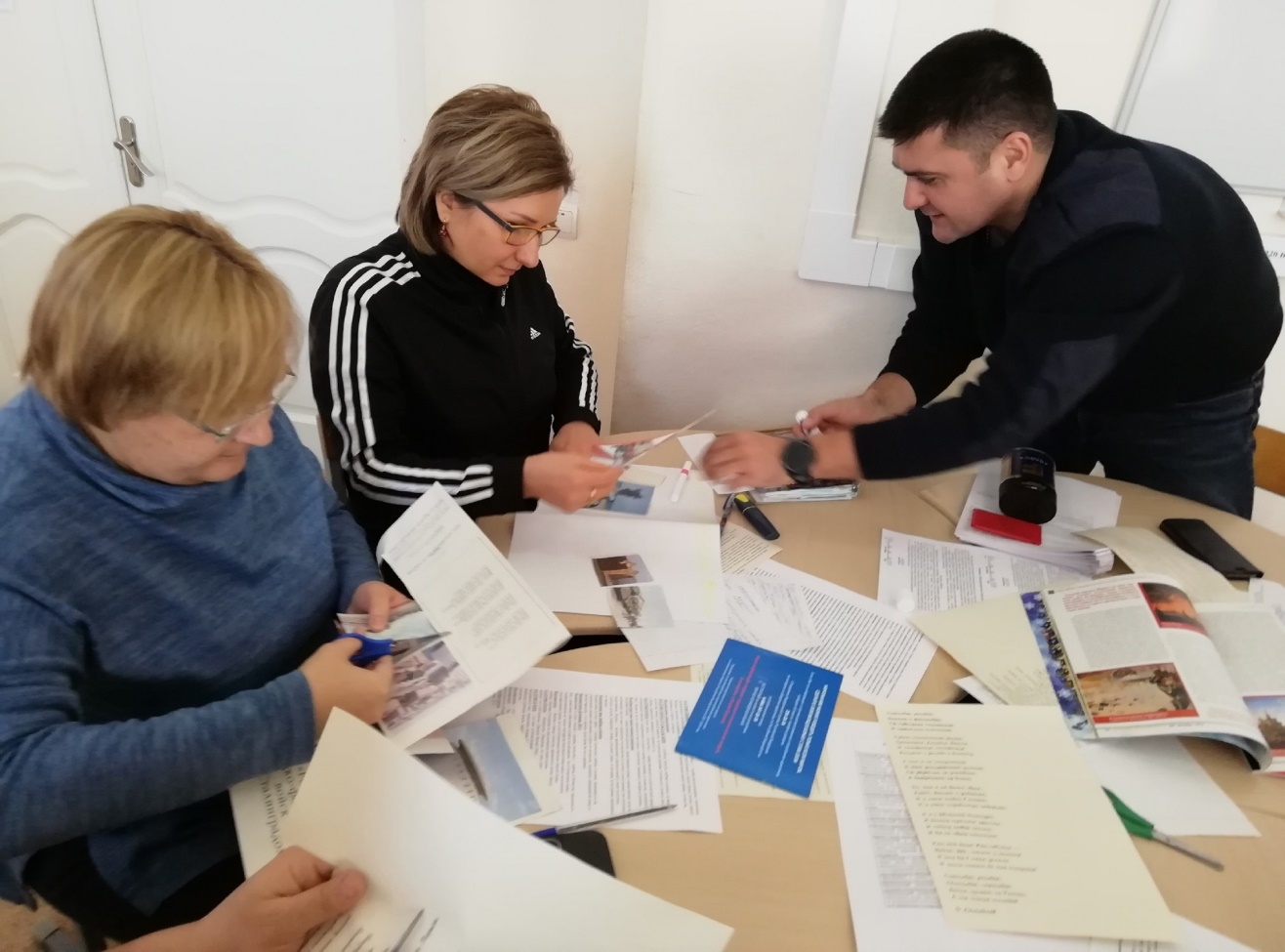 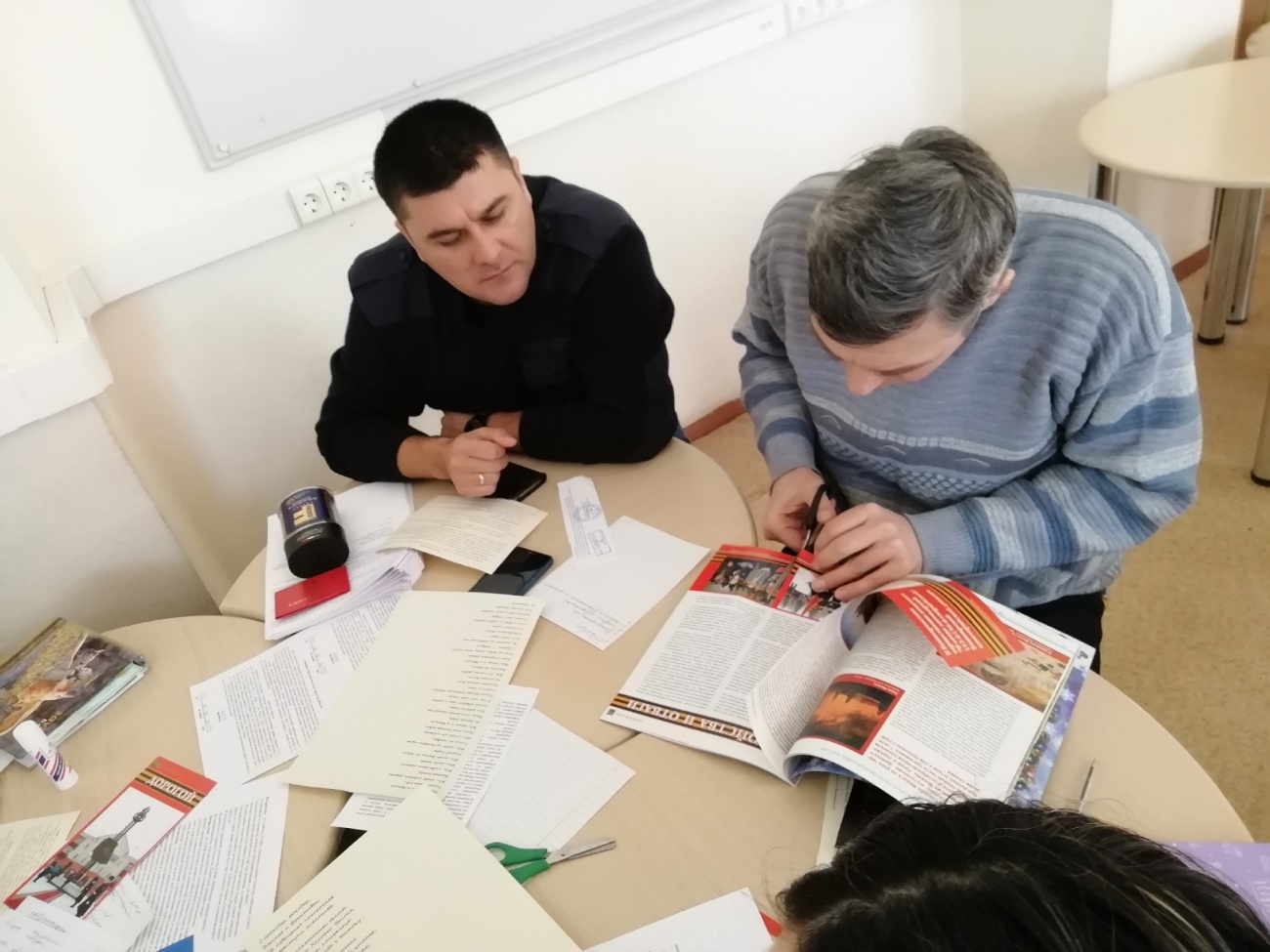 15
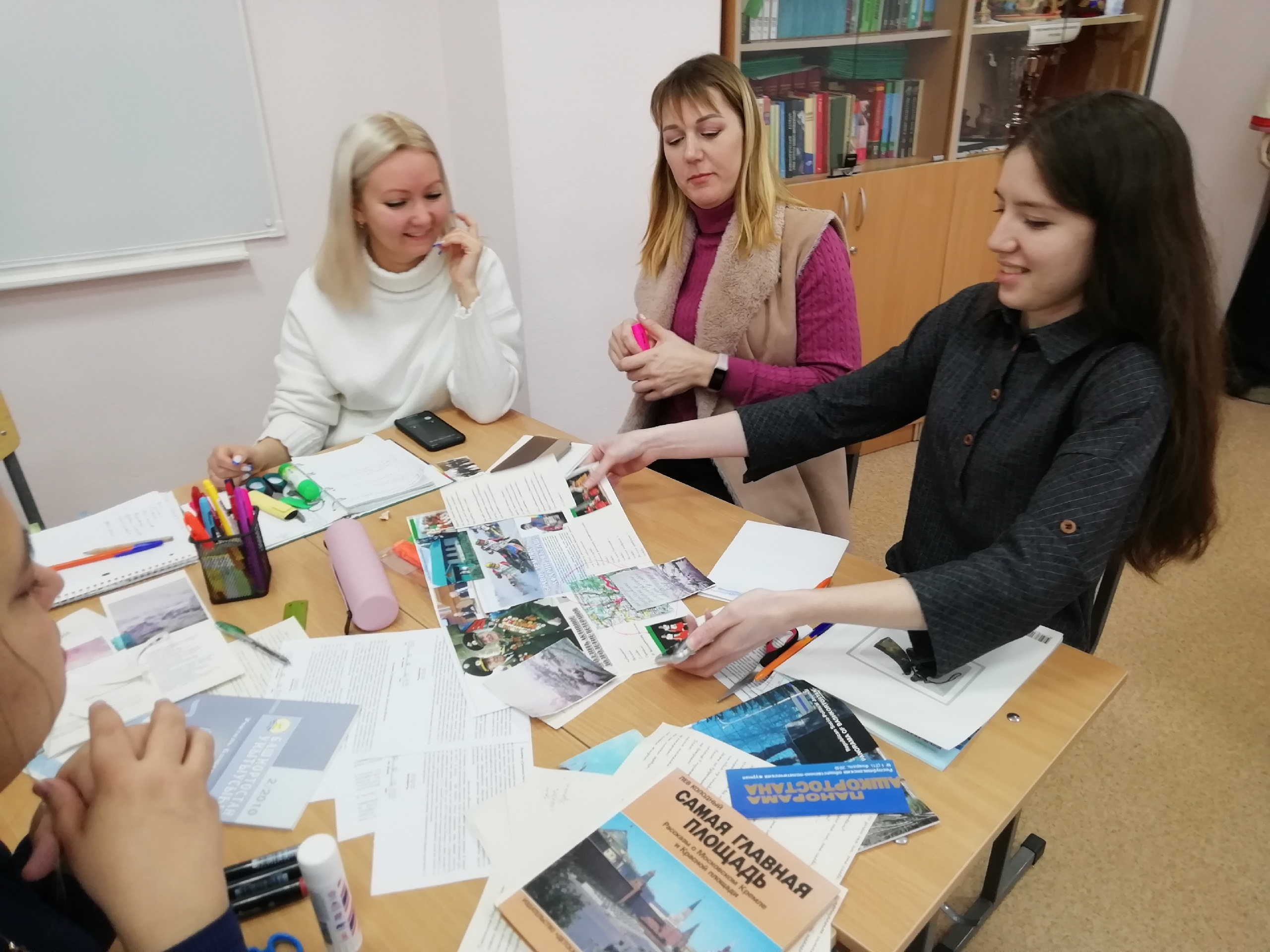 Составление коллажа по теме «Патриотизм»
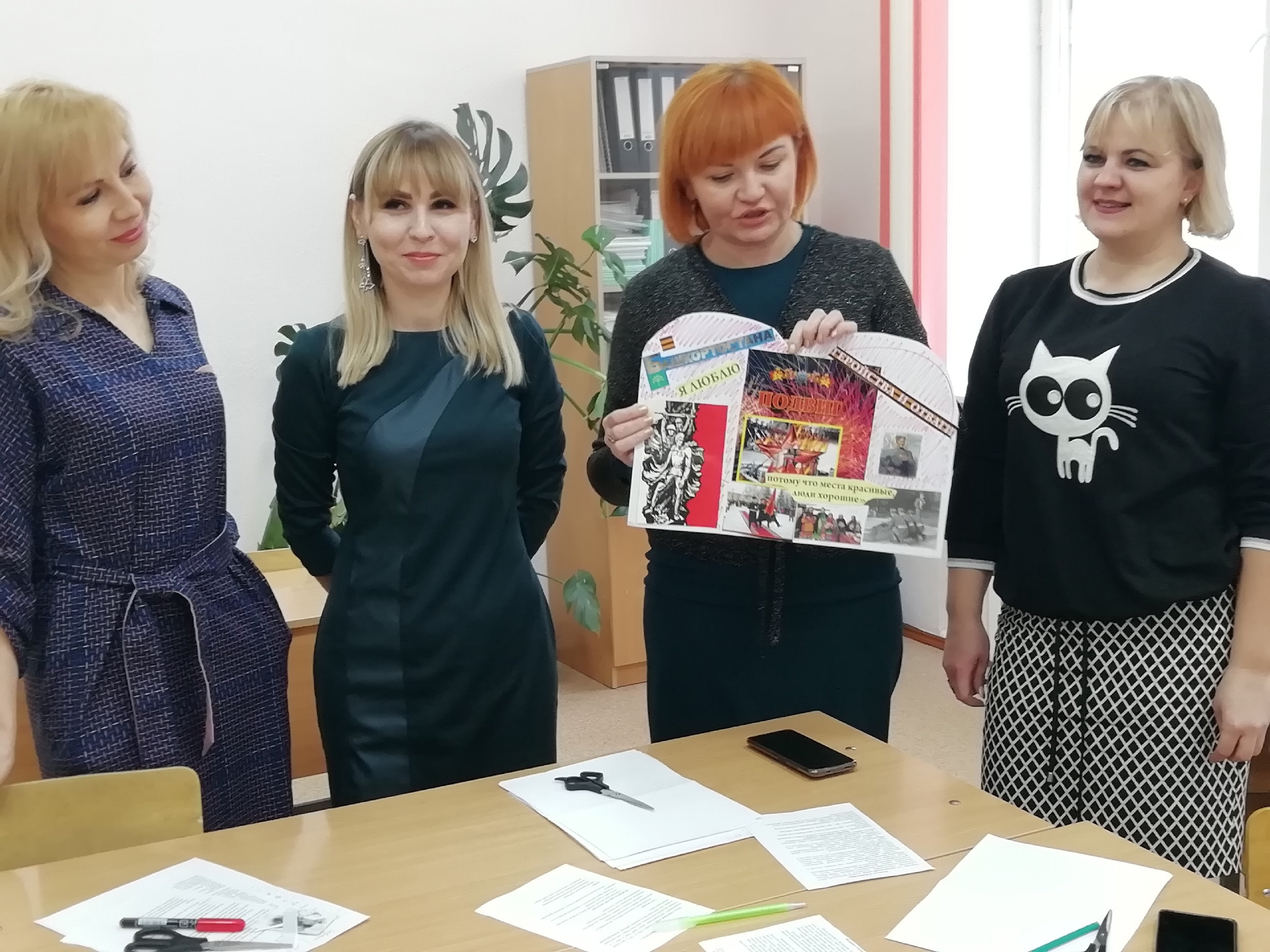 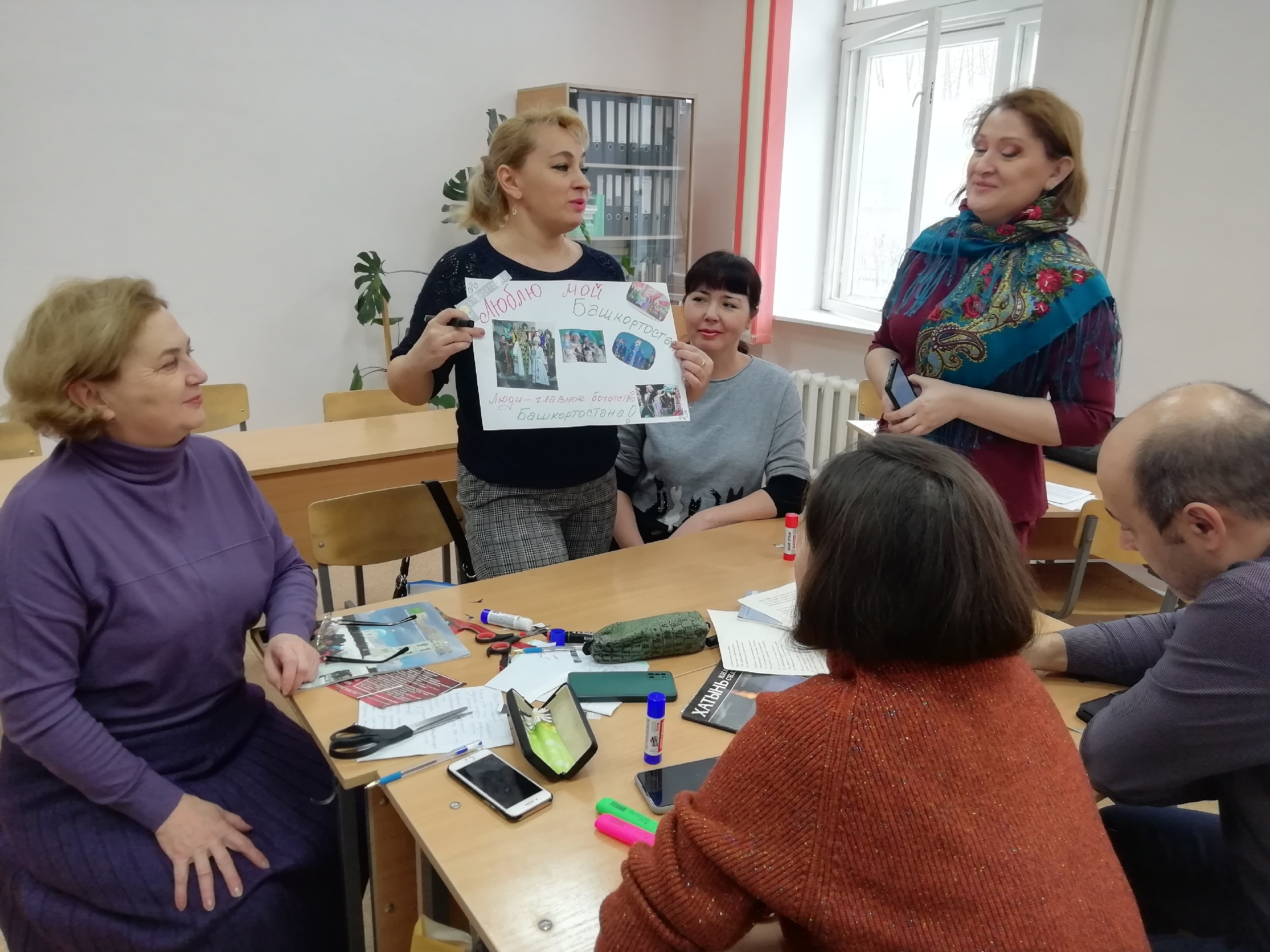 16
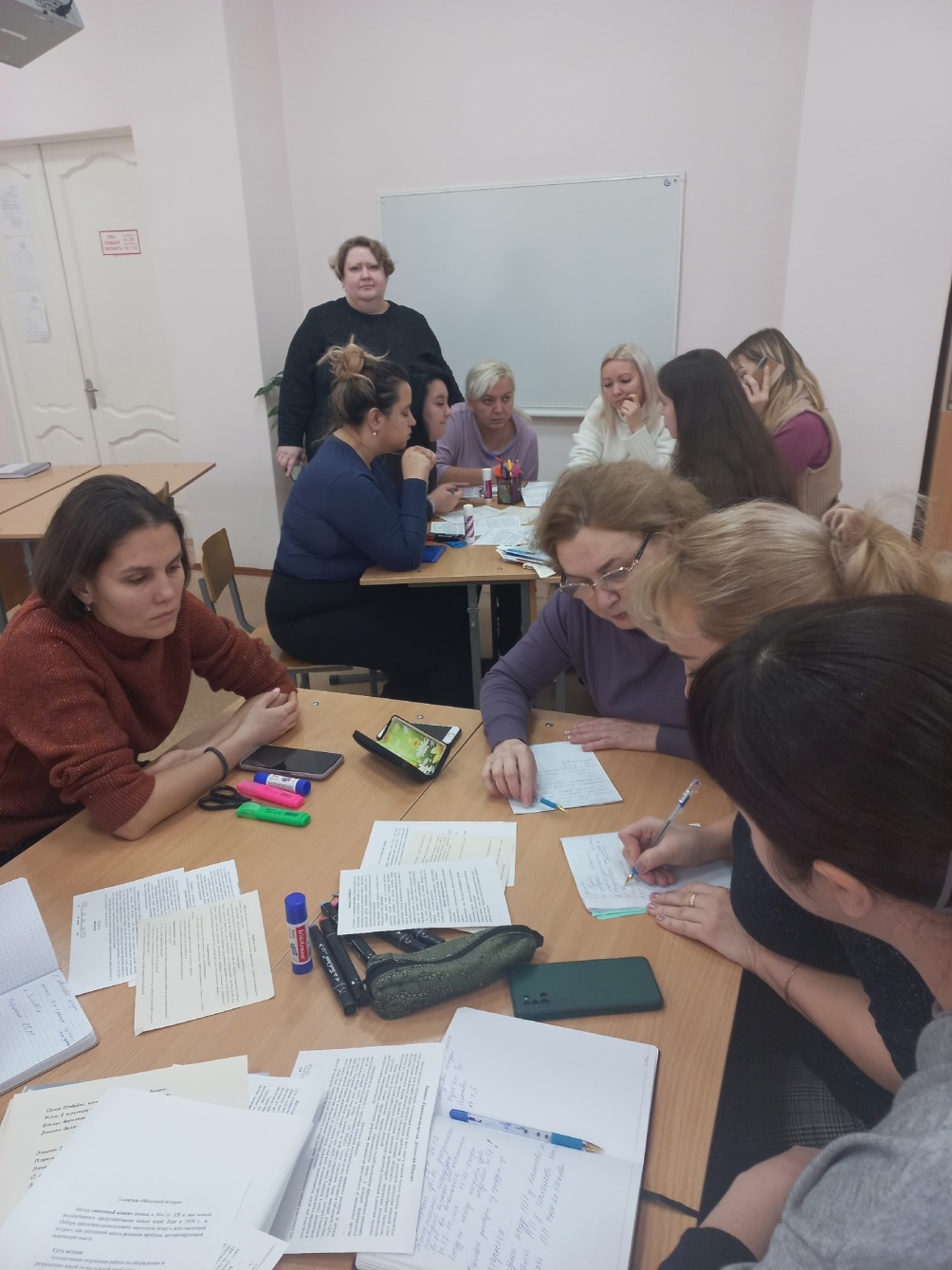 Мастер-класс 
«Методический конструктор классного часа»
Анализ способов реализации личностных 
результатов в учебном процессе
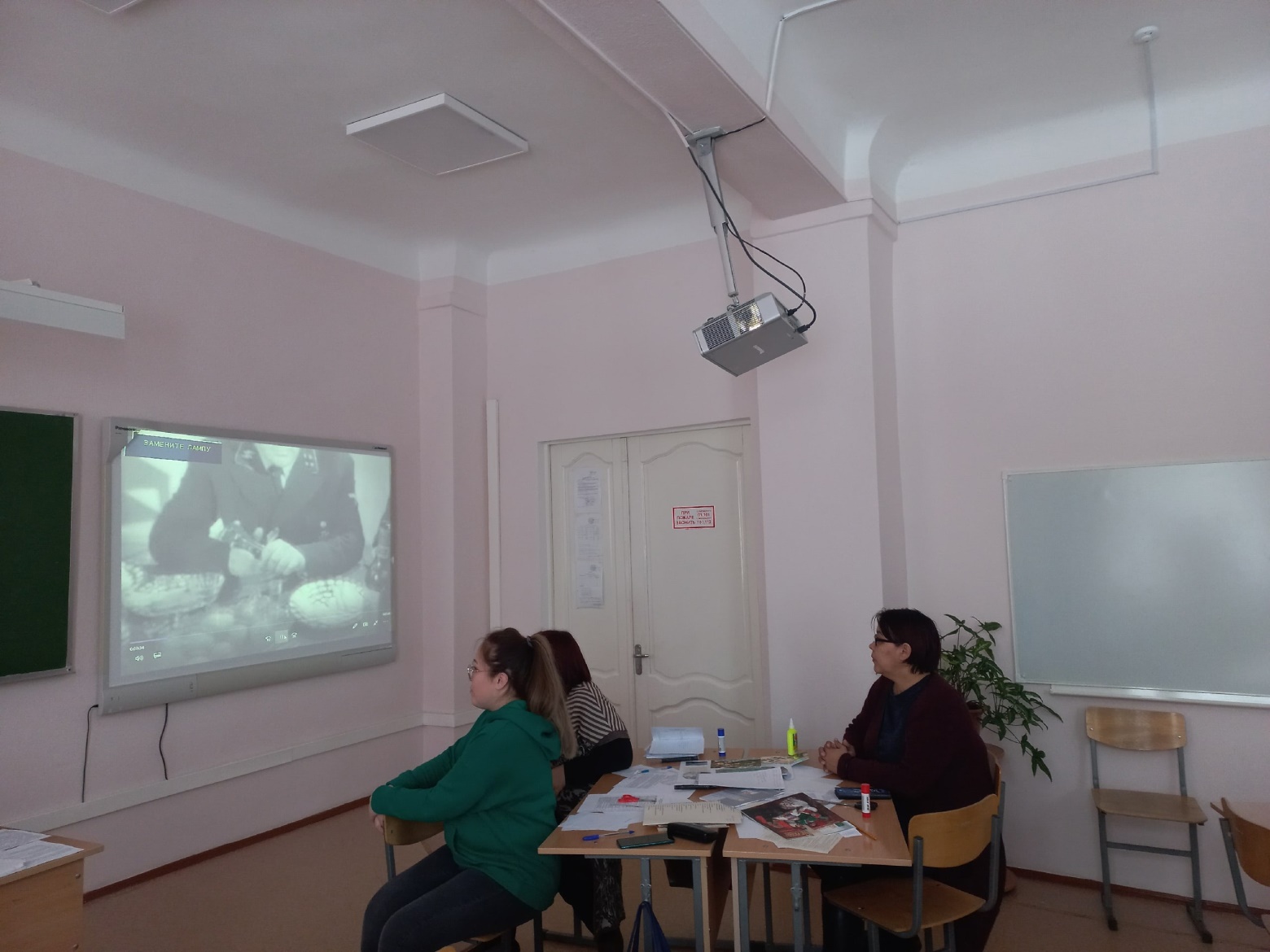 17
Техническая поддержка:
Бирюкова Юлия Николаевна,
преподаватель видеопроизводства

Петрова Юлия Станиславовна, 
мастер производственного обучения
18